1st SIOP Europe Student Summer School for Paediatric Oncology
July 8 – 12, 2024, Vienna, Austria
Title
Author
Institution incl. a photo or logo
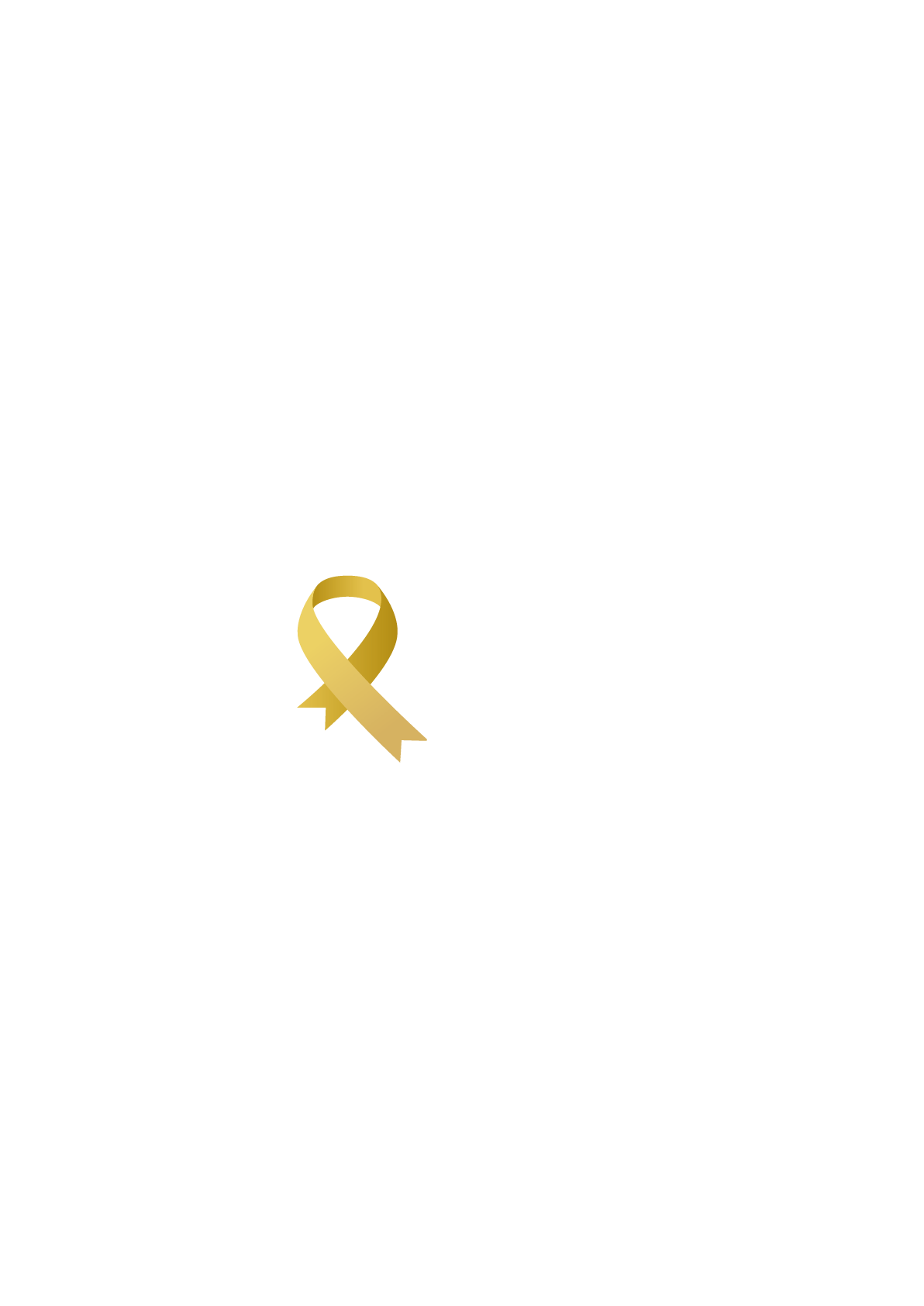 Background / Objective
Results incl. figures and tables
Patients
Methods
Conclusions / Summary
References
1st SIOP Europe Student Summer School 
for Paediatric Oncology
July 8 – 12, 2024
Vienna, Austria
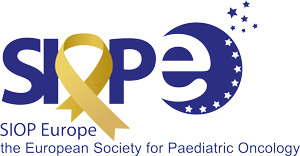 Title
Author
Institution incl. a photo or logo
Results -2- incl. tables and figures
Background / Objective
Patients and Methods
Results -1- incl. tables and figures
Conclusions / Summary
References